Modern spain
Contemporaty age
(1800 – today)
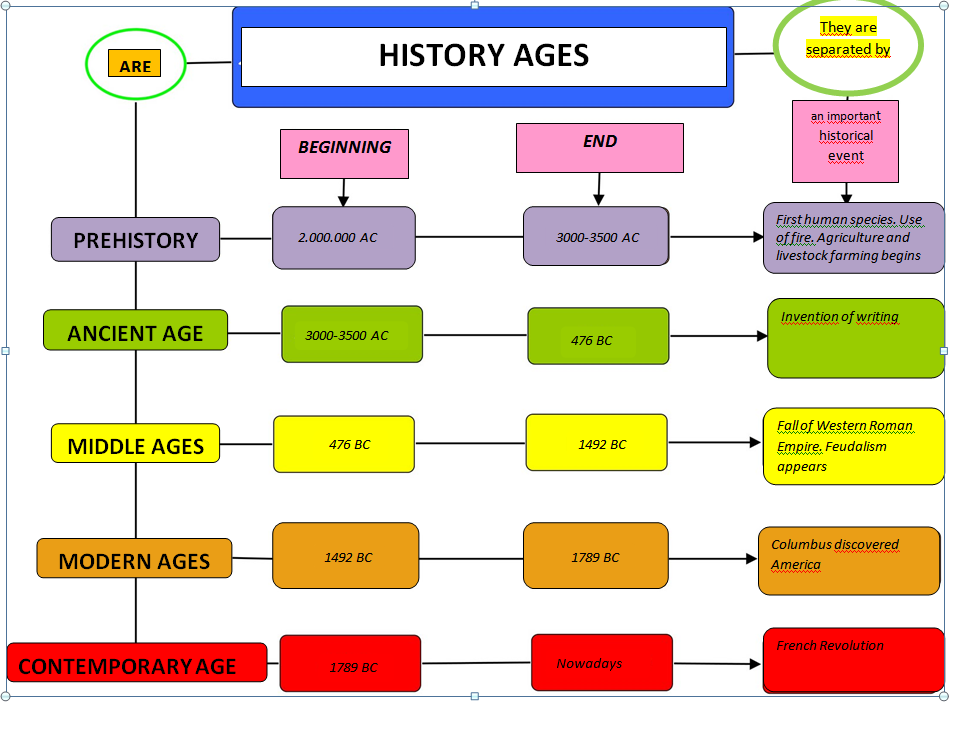 The Middle Ages
The Modern Age
CONTEMPORARY AGE
CONTEMPORARY AGE
The beginning of the contemporary age
The Industrial Revolution started in Britain in 1760. Factories were built  mostly in every city, people began to migrate from rural areas to cities to look for work.
The French Revolution in 1789 brought ideas  to give power to the people. It was the end of the absolutism in France, the end of the unlimited powers for a King and the beginning of liberal ideas
The war of independence
In 1788, when Carlos III died, his son, Carlos  IV came to the  Spanish throne.
In 1808, Carlos IV abdicated in favour of his son who became Fernando VII. 
Napoleon then forced Fernando to abdicate and put his brother, Jose Bonaparte on the throne of Spain because France had invaded Spain.
The French invasion caused an uprising in Madrid on 2nd May 1808 and the War of Independence began.
With the help of the British, the French were defeated and in 1814, Napoleon recognised Fernando VII as King of Spain.
The constitution of 1812
In 1812, in Cádiz, the most liberal constitution of its time 
and the first of Spain was signed. It was known as La Pepa.
The Constitution established
Freedom of press
Equality of all
Voting rights for all men over 18
Freedom of expresión
National sovereignty
A constitutional monarchy

It was abolished in 1814 when Fernando VII came to the throne.
The Independence of the american territories
The French Revolution and the America´s Independence from 
Britain influenced liberal ideas in the Spanish and Portuguese colonies. 
By 1825, Spain had lost all its territories except for Cuba and Puerto Rico
Isabel ii
Fernando VII became an absolute monarch
When he died, his daughter Isabel, a three years old girl, inherited the throne.
Her mother, Maria Cristina, and General Espartero ruled Spain as regents. 
During the regency period the Carlist Wars took place between the Queen supporters and his uncle, Carlos supporters.
Isabel came to the throne at the age of 13 as Isabel II.
During Isabel II´s reign, Spain became a parliamentary monarchy. It was a period of instability which led her to her exile in 1868.
After that, a new Constitution similar to that one of 1812 was signed in 1869.
Social changes
Upper class
Nobility
Factory owners
Bankers
Middle class
Merchants
Doctors
Lawyers
Small landowners

Working class
Very low-paid agricultural workers
Bad paid factory workers 

Due to these bad conditions, many workers started to organising themselves into associations (unions) to demand improvements in their wages and working conditions.
Francisco de goya (1746-1828)
He was the most importar artist during this period.
His paintings reflect what was happening at the time.
First period
Leixure activities of different social clases: La gallina ciega
Second period
Portraits of the royal family: La familia de Carlos IV
Third period
Horrors of the War of Independence: Los fusilameintos del dos de mayo
Fourth period
Black paintings: Saturno devorando a su hijo
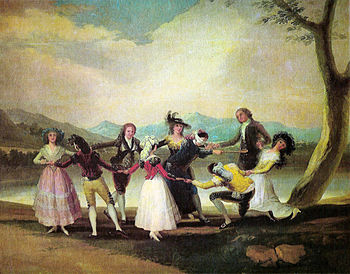 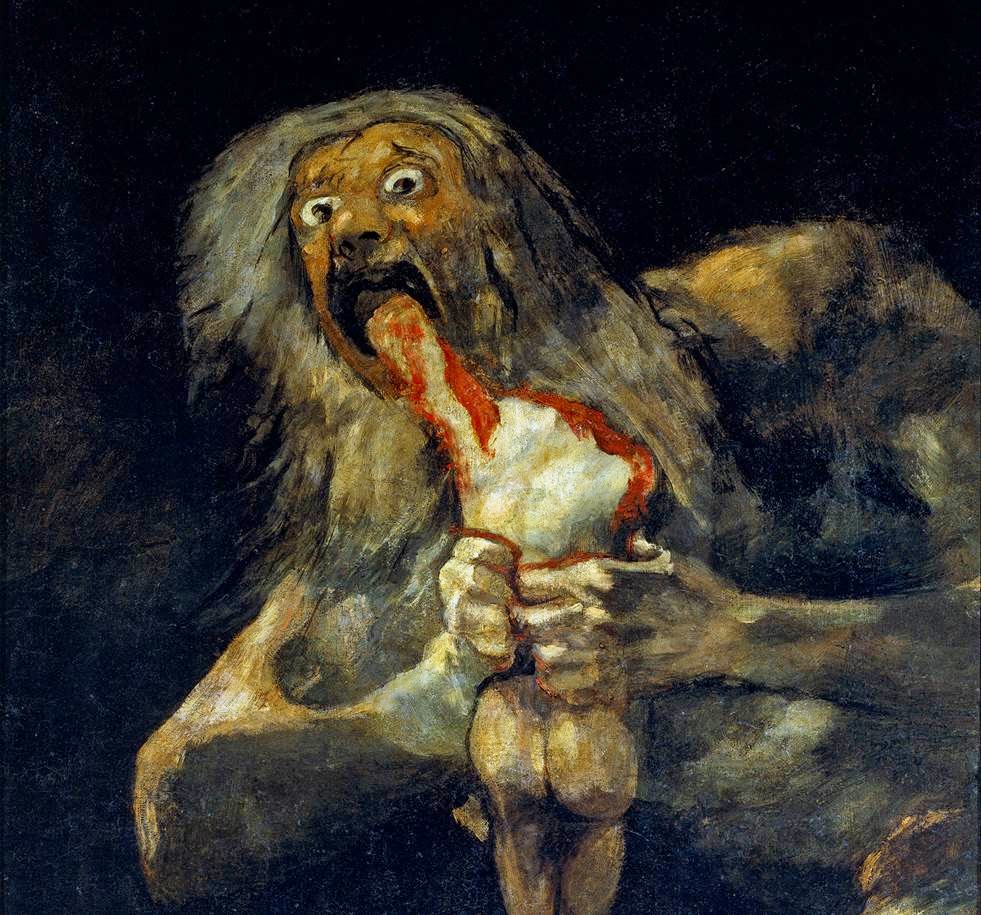 1868-1885
After Isabel II´s exile, it took two years to find someone who accepted the Spanish throne. It was Amadeo de Saboya who accepted. It was a period of violent conflicts: political parties, Cuban revolution, the Carlists, republicans, the army… He returned to Italy in 1873.
In 1873 Spain became a Republic but the period of instability continued with three civil wars.
In 1874, the monarchy was restaured and Alfonso XII, Isabel II´s son, became the new King of Spain.
He ruled as a constitutional monarch under the Constitution of 1876.
There was a new political system: the turno pacifico. The Liberals and de Conservatives took turns to hold power.
It was a period of stability, economic prosperity but the unfair electoral system created new problems such as the Basque and Catalan nationalism-
1896-1939
Alfonso XII died, his son was too young so his mother, Maria Cristina, became  a regent  until Alfonso XIII turned sixteen in 1902.
Spain lost Cuba, Puerto Rico and the Philippines during the regency period.
In 1923, Primo de Rivera, became a dictator
In 1931 the Republicans won the elections, the monarchy was abolished and the Second Republic was declared
A new Constitution was  established in 1931
Freedom of speech
Gave vote to women
Made divorce legal
Limited the powers of the church
Took away privilegies of the nobility
The Church, the military and nationalits, worker´s groups  and the monarchists and the fascists were againts this Second Republic
On 18 July 1936, General Francisco Franco led a military takeover of the Republic and the Civil War started.
The war ended  on 1 April 1939 with a Nationalist victory againts the Republicans.
1939-1978
When the Civil War ended, General Franco established a dictatorship which lasted until his dead in 1975
During this period
Around 26000 people were sent to prison because of their political beliefs
The press was restricted, trade unions were banned and protest were represed
People had ration books which specified the quantity of first necesity goods they could buy
Many regional traditions were repressed but not Flamenco
Franco also declared Spain a monarchy and he chose Prince Juan Carlos, Alfonso XIII´s grandson to be the new King when he died
When Juan Carlos I became King, he took steps to make Spain a constitutional monarchy.
He appointed Adolfo Suarez as Prime Minister in 1976 to led the country to free elections in 1977.
Seven people from different political parties were chosen to write the Constitution
In 1978, the Spanish Constitution was approved by Parliament and by the Spanish people.
The constitution
The government: Spain is a parliamentay monarchy. The Crown is hereditary.
The organisation: Spain is divided into 17 Autonomous Communities and 2 Autonomous Cities. They are governed by Statutes of Autonomy
The Autonomous Communities are divided into provinces and municipalities
The symbols and the oficial language
The citizens´rights and responsabilities
Equality
Freedom of speech, work and travel
Paceful protests
Healthcare and education
Legal protection
Adequate housing
Pay taxes
Respect the law
Be tolerant towards people´s religión, culture, gender or race
Take care of the environment
Respect public services
The elections were held every four years
The legislative power: the Parliament ( Congreso de Diputados and the Senado). They pass the laws
The executive power:  the Prime Minister and the ministers. They ruled the country.
The judicial power: courts and tribunals with judges and magistrates. The most important are the Supreme Court and the Constitutional Courts.